Zerfall und Kernprozesse
Hilfreiche Fakten zum Lösen von Übungsbeispielen
Kernprozess_Basics von Brigitte Knaus, CC BY SA 4.0, https://creativecommons.org/licenses/by-sa/4.0/deed.de , auf Zenodo veröffentlicht unter DOI: 10.5281/zenodo.10568467
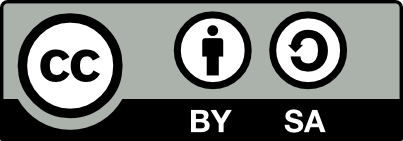 ElectronvoltQuelle: WikipediaArtikel Elektronenvolt Version vom 6.Juni2023 von Wassermaus et al. Steht unter der Lizenz  CC BY SA 4.0 Bearbeitung (Kürzung) Brigitte Knaus
Vielfache in der PhysikQuelle: WikipediaArtikel Elektronenvolt Version vom 6.Juni2023 von Wassermaus et al. steht unter der Lizenz  CC BY SA 4.0 Bearbeitung (Kürzung) Brigitte Knaus
Unit – atomic mass unit Quelle: WikipediaArtikel Atomare Masseneinheit vom 13.DeZember 2023 von Wassermaus et al. steht unter der Lizenz  CC BY SA 4.0 Bearbeitung (Kürzung) Brigitte Knaus
Die atomare Masseneinheit (Einheitenzeichen: u für unified atomic mass unit) ist eine Maßeinheit der Masse. 
Ihr Wert ist auf 1⁄12 der Masse eines Atoms des Kohlenstoff-Isotops 12C festgelegt. Die so gewählte Einheit entspricht etwa der Masse eines Protons oder Neutrons abzüglich der typischen Bindungsenergie in der Kernphysik. Sie hat die praktische Eigenschaft, dass alle bekannten Kern- bzw. Atommassen nahezu ganzzahlige Vielfache von u sind, entsprechend der Massenzahl (Anzahl der Nukleonen im Kern).
Außerdem hat die relative Atom- oder Molekülmasse in der Einheit u den gleichen Zahlenwert wie die molare Masse dieses Stoffs in g/mol.

Ein alternativer Name ist Dalton (Einheitenzeichen: Da), benannt nach dem englischen Naturforscher John Dalton. Sie wird vor allem in der Physik und (Bio-)Chemie für die Angabe von Atom- und Molekülmassen verwendet.
Die relative Molekülmasse großer Moleküle wie der Proteine, der DNA und anderer Biomoleküle wird oft in Kilodalton charakterisiert, da es zahlenmäßig keine Unterschiede zur Angabe in kg/mol gibt.
Umrechnungen für KernprozesseQuelle: WikipediaArtikel Atomare Masseneinheit vom 13.DeZember 2023 von Wassermaus et al. steht unter der Lizenz  CC BY SA 4.0 Bearbeitung (Kürzung) Brigitte Knaus